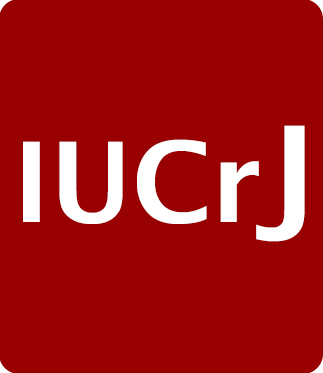 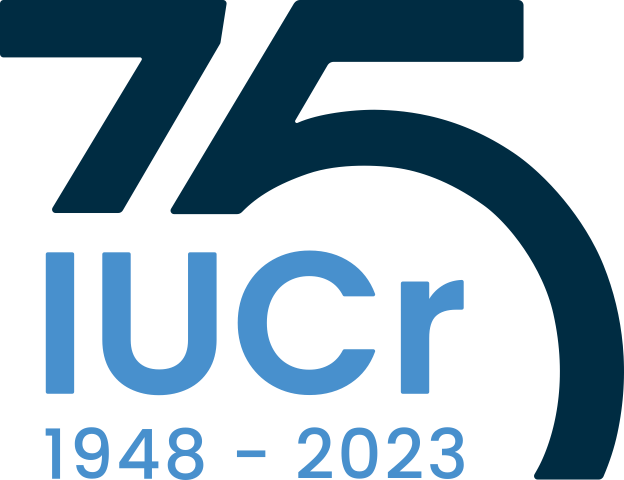 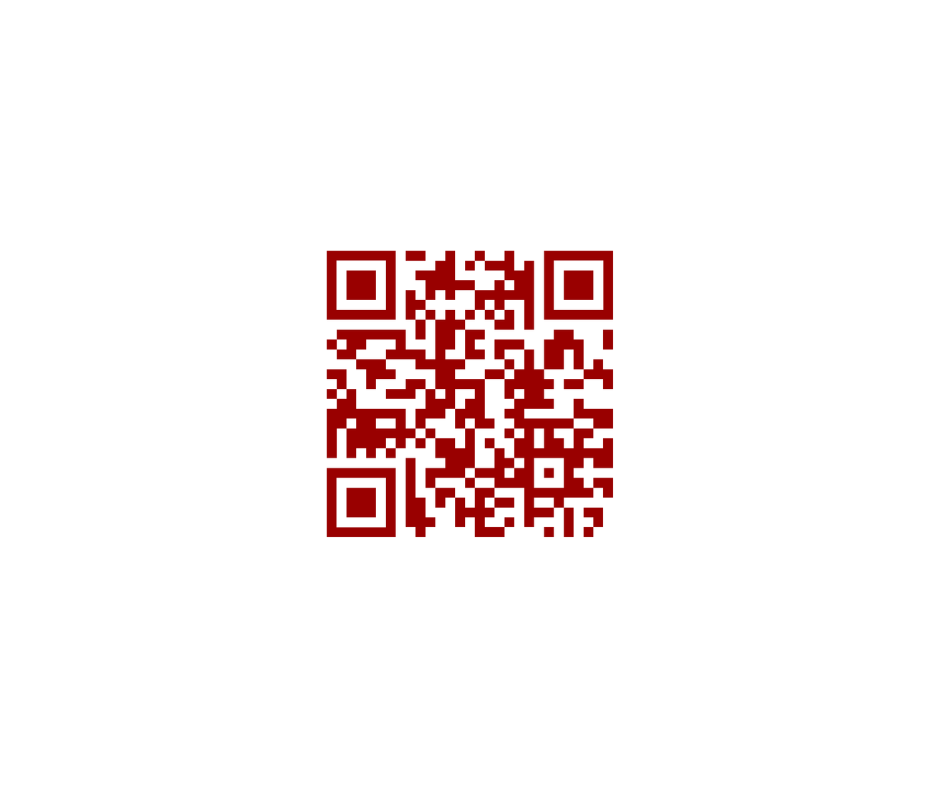 www.iucrj.org       @IUCrJ
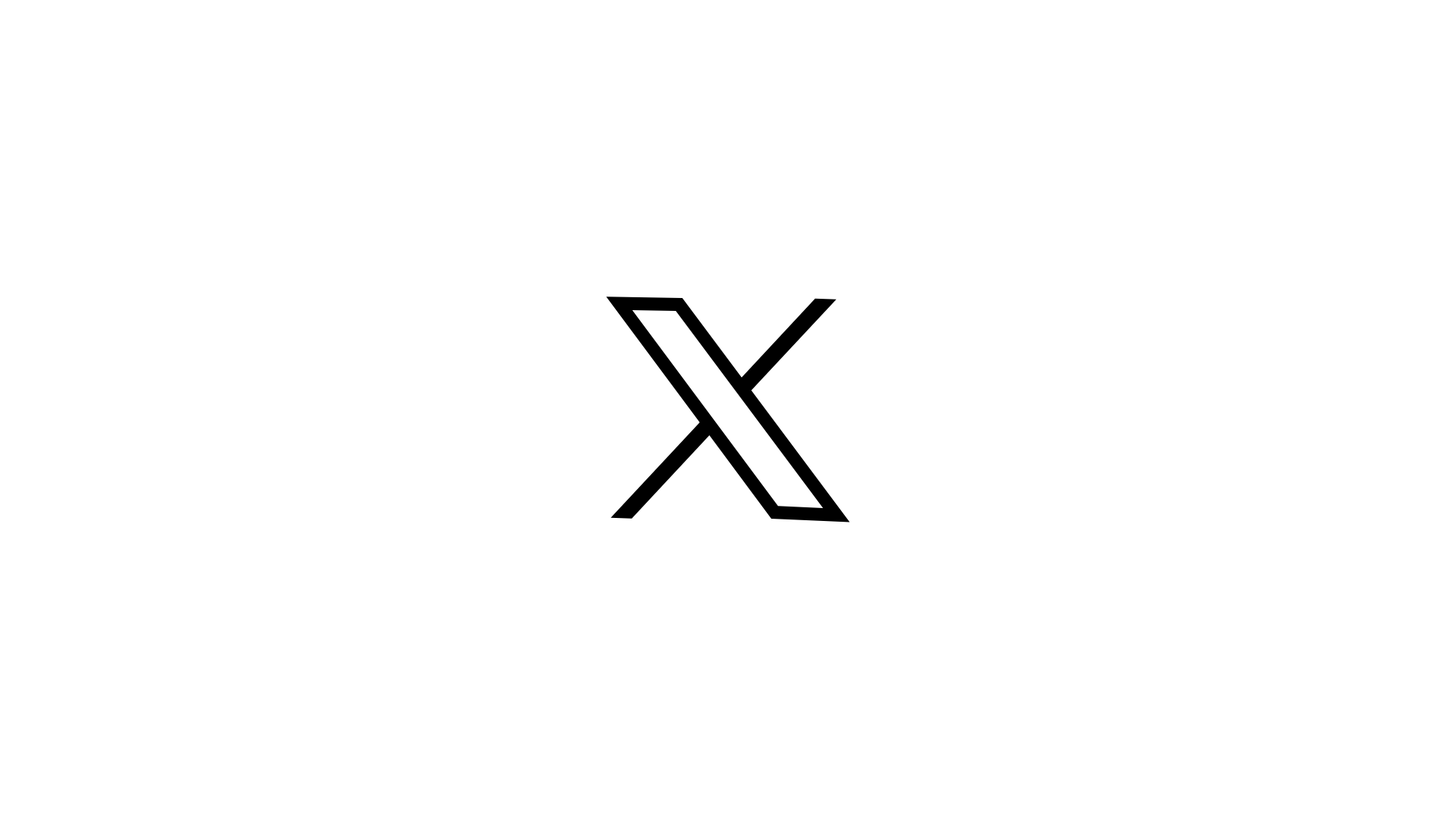 IUCrJ
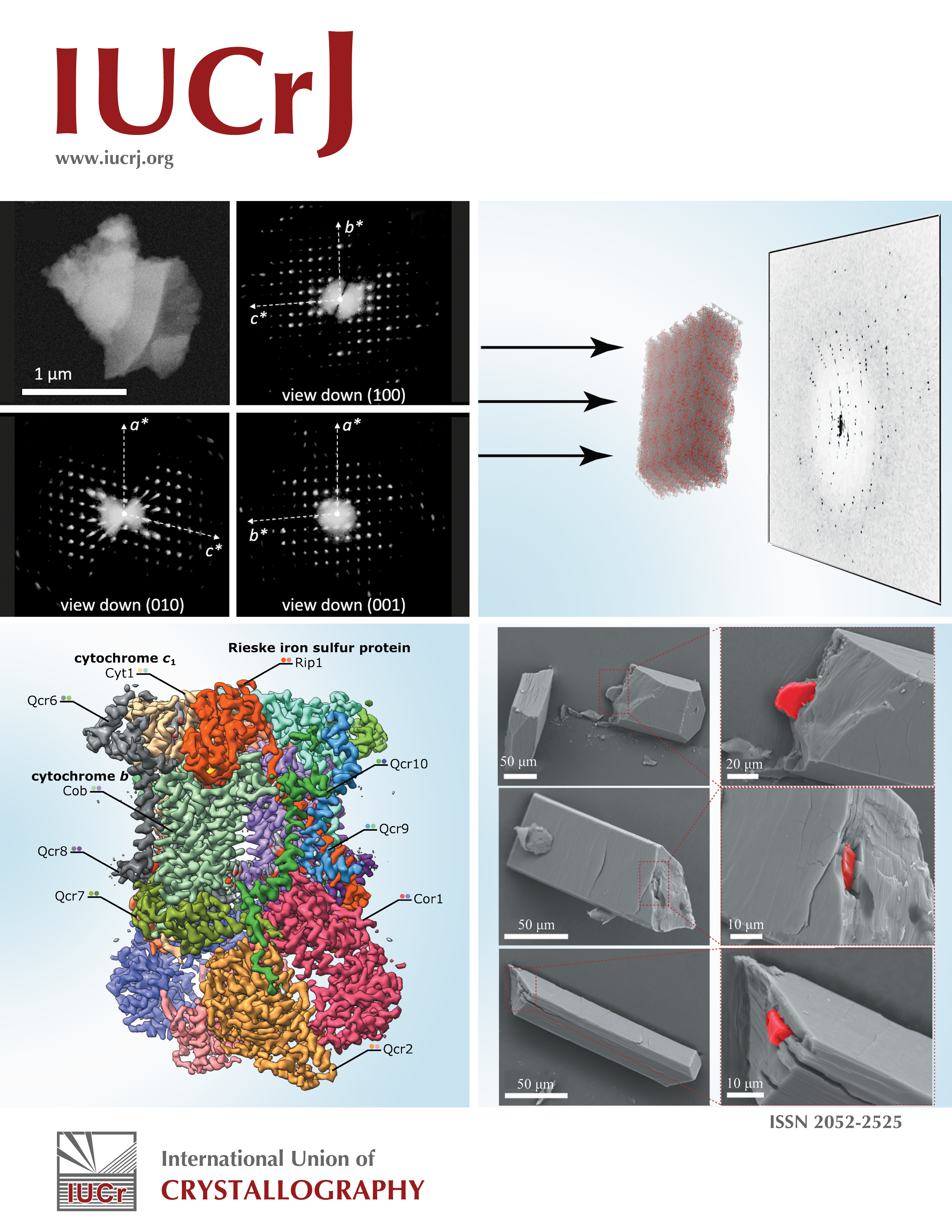 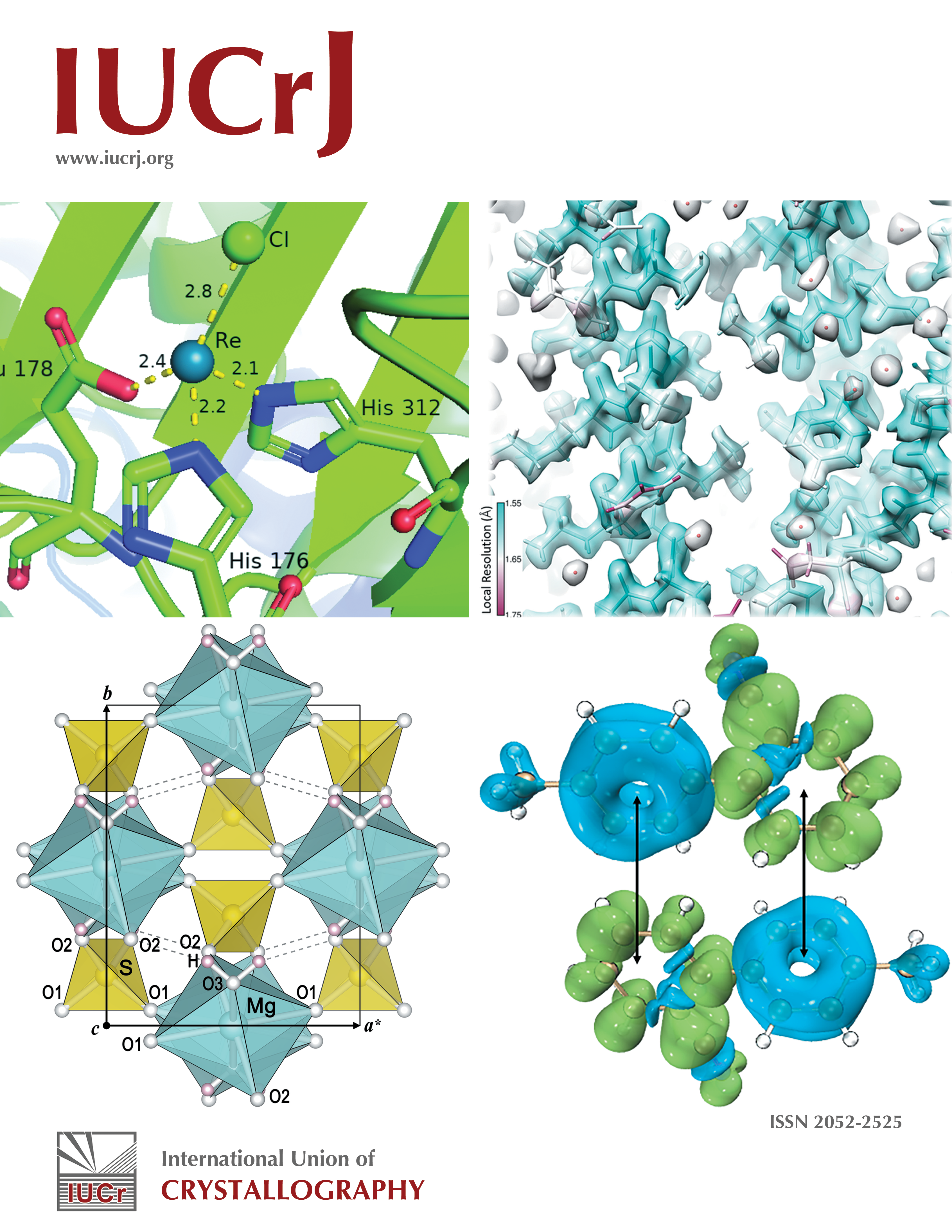 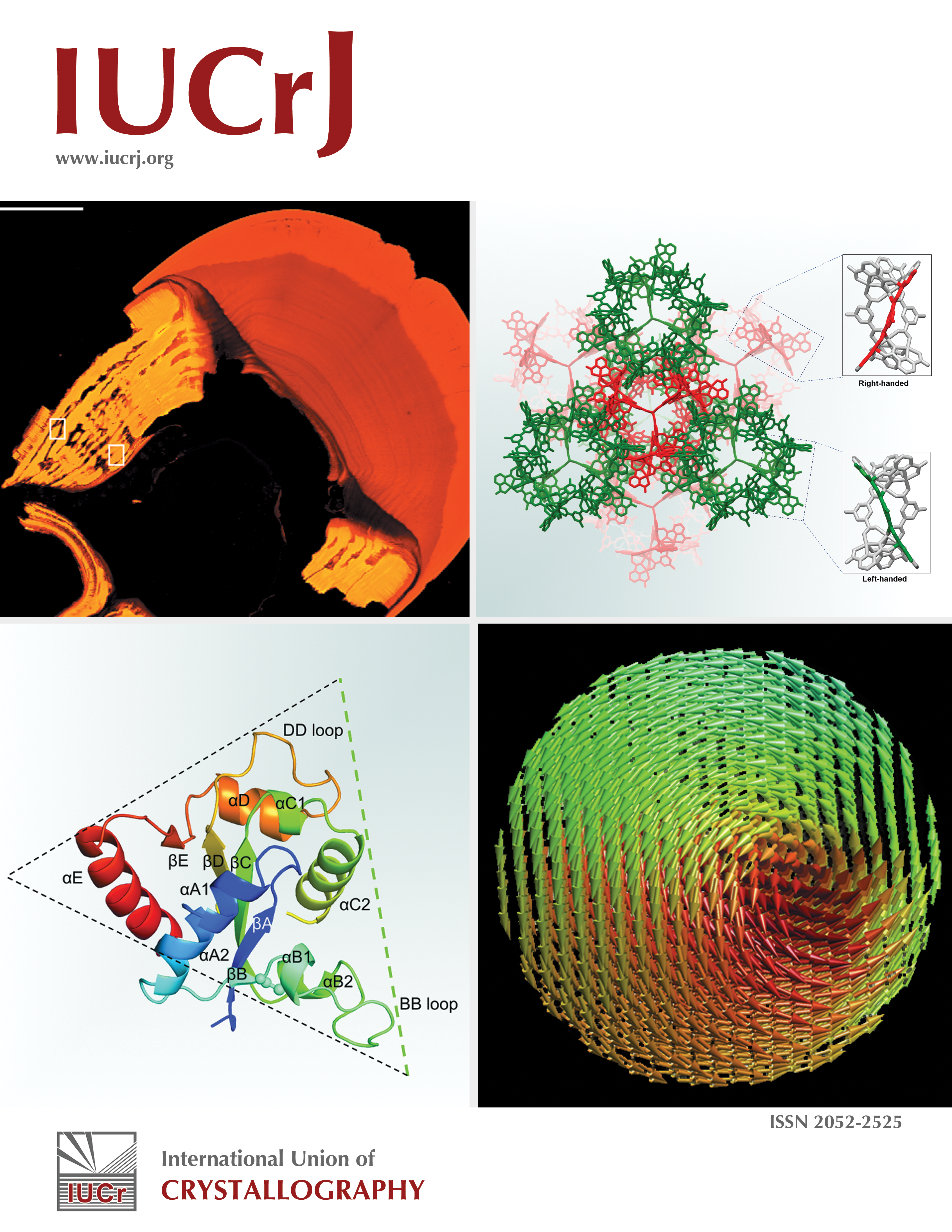